Corso di Laurea in Ottica e Optometria, Università di Padova
Insegnamento di Biologia
Prof. Stefania Bortoluzzi, Dr. Francesca Boaretto
Estrazione di DNA
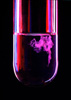 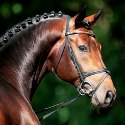 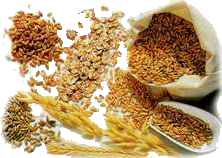 Determinare il  pedigree di razze e semi
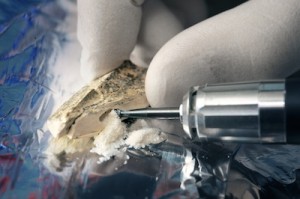 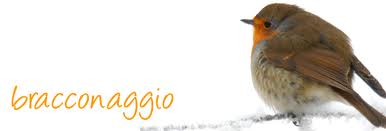 Estrazione di DNA da osso di Neandertal
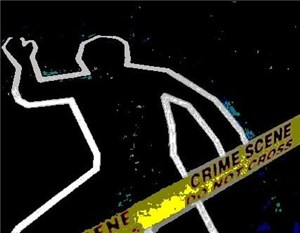 Identificare specie protette e in via di estinzione
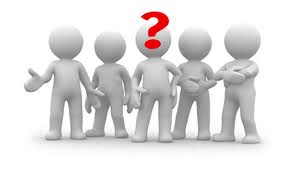 Identificare potenziali sospettati, scagionare persone accusate,   identificare vittime
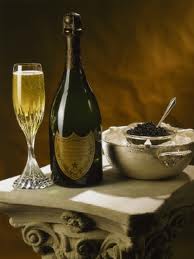 Stabilire la paternità o altre relazioni familiari
Autenticare alimenti
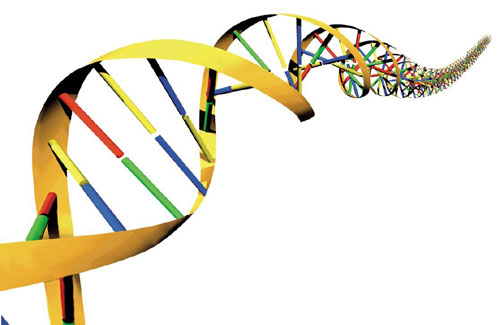 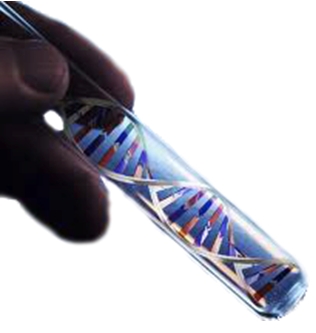 Diagnostica molecolare
Ricerca di base
Sangue (leucociti)
 Tessuti (biopsie, in paraffina, villi coriali)
 Liquidi biologici: - urina, feci
						  - liquor
						  - saliva
			 			 - liquido amniotico
 Bulbo di capello, unghie
Estrazione di DNA
Il DNA può essere estratto da ogni tipo di cellula o tessuto. 

L'estrazione e la purificazione di acidi nucleici  da un materiale biologico richiedono: 
 
la lisi della membrana delle cellule,
l'inattivazione delle nucleasi  cellulari 
e la separazione dell'acido nucleico dai residui cellulari
4
Estrazione di DNA da saliva
Fasi
1. Lisi cellulare ed inattivazione delle nucleasi
2. Purificazione del DNA 
3. Precipitazione del DNA 
4. Valutazione qualitativa DNA estratto
5
1. Lisi cellulare
Scopo: liberare il DNA dai nuclei e dalle proteine istoniche e di inattivare le nucleasi
- Disgregazione meccanica: 
	- omogenizzazione 
- Trattamento con agenti chimici:
	- detergenti (SDS, Nonidet P40)
	- agenti caotropici (urea, ioduro di sodio, guanidina tiocianato)
- Digestione enzimatica:
	- proteinasi K
6
2. Purificazione DNA
Scopo: separare il DNA dalle componenti cellulari (proteine, lipidi, polisaccaridi) e da sostanze interferenti
- Metodo del salting out
	Utilizza alte concentrazioni saline per 	rimuovere le proteine (NaCl saturo)

	

- Utilizzo di solventi organici
	Cloroformio (solubilizza i lipidi)
7
3. Precipitazione DNA
Scopo: concentrare, desalificare e recuperare il DNA in forma solida
permettendone il successivo ridiscioglimento nella soluzione desiderata
- Trattamento con alcoli
    - etanolo: in presenza di alte concentrazioni di sali
                      monovalenti (sodio acetato, ammonio acetato)

     - isopropanolo: non richiede alte concentrazioni saline
                              ma è meno facilmente eliminabile 			        dell’etanolo
8
Protocollo da noi utilizzato
Lisi campione
	- Tampone di lisi (SDS, EDTA) 
	- Proteinasi K
	- incubazione a 55°C e inattivazione Proteinasi K a 100°C
	- SDS

Purificazione DNA
	- NaCl saturo per il salting-out
	- Cloroformio
	- Centrifugazione
	- 3 fasi: -fase acquosa contenente DNA
		    -interfaccia contenente proteine denaturate 
		    -fase organica contenente i lipidi
	- Prelevare la fase acquosa superiore

Precipitazione DNA
     - Isopropanolo: precipitazione DNA (formazione flocculo)
      - Centrifugazione
      - 2 lavaggi pellet con etanolo 70 %
      - Evaporazione etanolo a provetta aperta
      - Risospensione in H2O milliQ
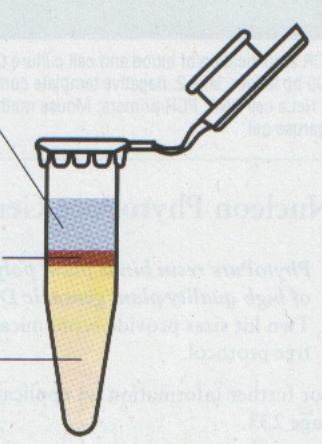 9
Precauzioni da usare per evitare la 
Frammentazione del DNA
Danneggiamento a causa sollecitazioni meccaniche
	- maneggiare con delicatezza
	- no vortex a velocità elevata
	- no pipettamento eccessivo e vigoroso

 Digestione da parte di nucleasi cellulari
	- lavorare con i guanti
	- soluzioni e materiali sterili
	- soluzioni contenenti EDTA
10
4. Valutazione qualitativa 
DNA estratto mediante gel elettroforesi
Per poter visualizzare il DNA su un gel, altrimenti invisibile, bisogna colorarlo con un agente intercalante che emette fluorescenza quando eccitato a lunghezze d’onda ultraviolette (EtidoBromuro sostituito dal GelRed)

- I gel più utilizzati sono quelli di agarosio con concentrazioni 0,7 - 2% p/v
- A basse concentrazioni si risolvono meglio i pesi molecolari alti (es. DNA genomico)
- Ad alte concentrazioni si risolvono meglio i pesi molecolari bassi (amplificati di PCR)
4. Valutazione qualitativa 
DNA estratto mediante gel elettroforesi
E’ possibile separare per taglia e visualizzare il DNA mediante elettroforesi in gel di agarosio. 
Elettroforesi  movimento di particelle cariche in un fluido per effetto di un campo elettrico. 
A pH 7 il DNA carico - migra verso il polo +
Utilizzando come medium un fluido viscoso, le molecole migrano a diversa velocità in base non solo alla carica netta, ma anche ad altre caratteristiche quali la dimensione (velocità inversamente proporzionale e lunghezza).
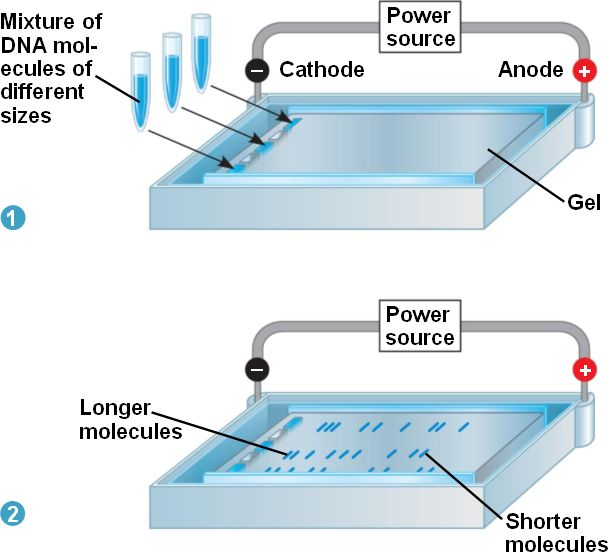 http://ebook.scuola.zanichelli.it/sadavabiologia/section-8/document-72
4. Valutazione qualitativa 
DNA estratto mediante gel elettroforesi
Si miscela il DNA estratto con una soluzione di caricamento con diverse funzioni:
Sostanza pesante facilita il caricamento nei pozzetti della miscela.
Il DNA non e’ visibile: 
Per poter osservare l’andamento della corsa si una una molecola colorata, visibile a occhio nudo, che migra come un frammento molto leggero
Per poter osservare il DNA si usano dei “coloranti”, molecole intercalanti fluorescenti all’UV (GelRed). Si osserva quindi il gel dopo la corsa al transilluminatore UV.
http://ebook.scuola.zanichelli.it/sadavabiologia/section-8/document-72
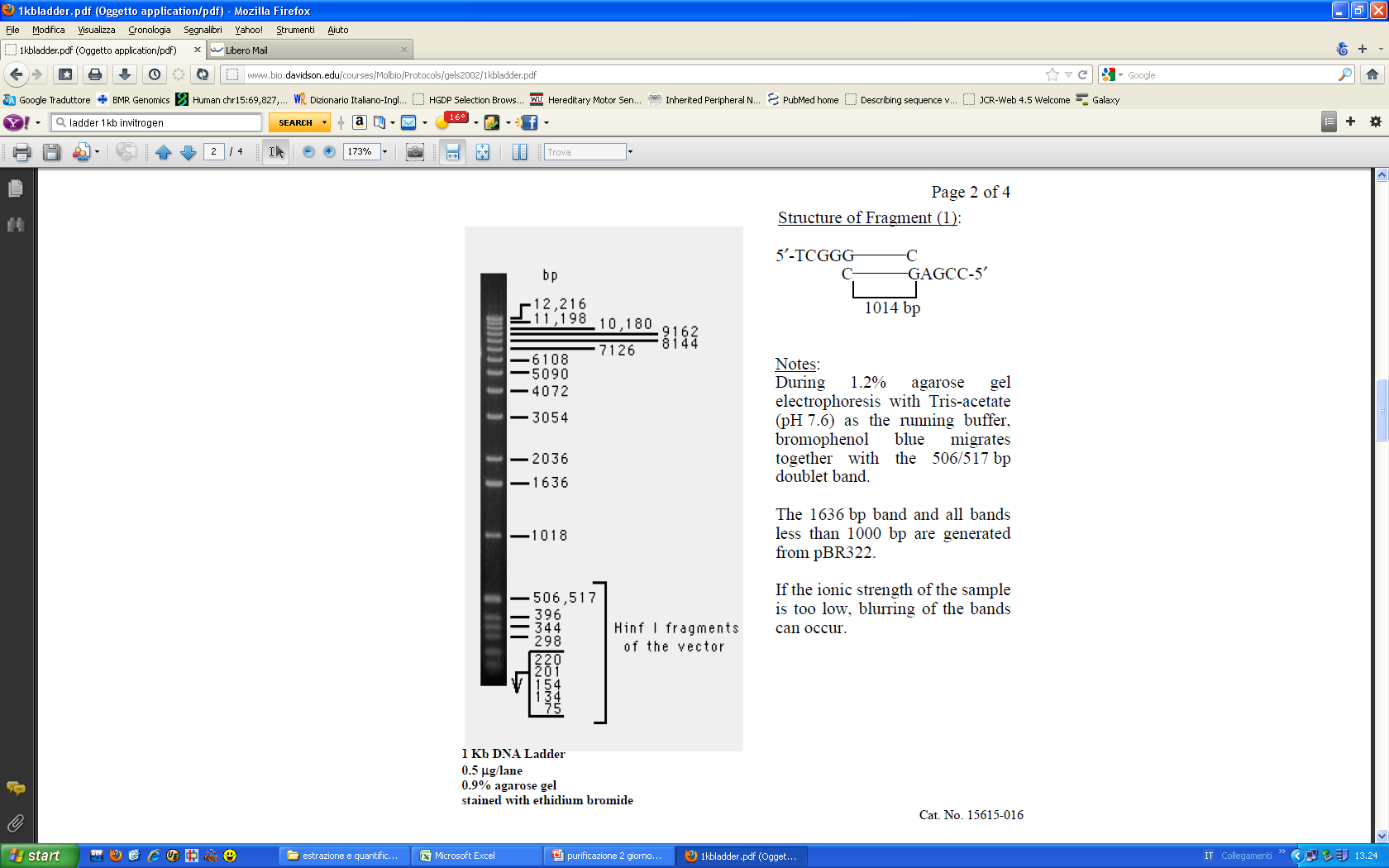 1KB DNA mass ladder (Invitrogen)
Miscela di frammneti di DNA di lunghezza nota fornisce uno Standard interno di dimensione nella corsa


Caricare 10 µl per lane.
4. Valutazione qualitativa 
DNA estratto
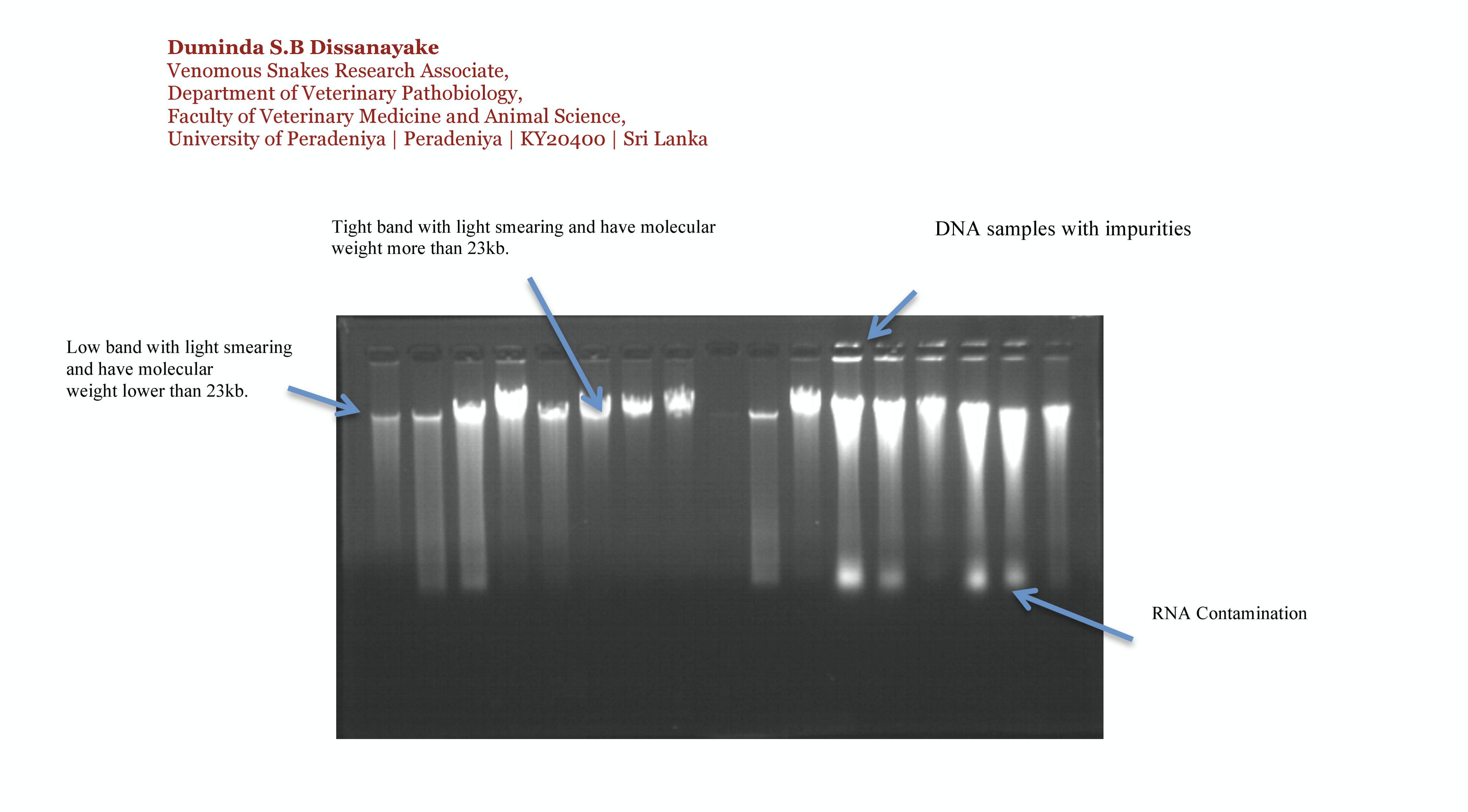 Allestimento di colture batteriche
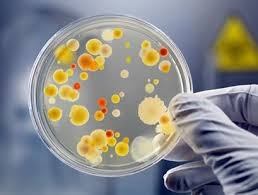 16
Allestimento di colture batteriche
Scopi esercitazione
Tecniche di semina
Diluizioni progressive e semina per calcolo carica batterica di un campione (Escherichia coli, un comune batterio intestinale, ceppo di laboratorio).
17
Allestimento di colture batteriche
Come procedere
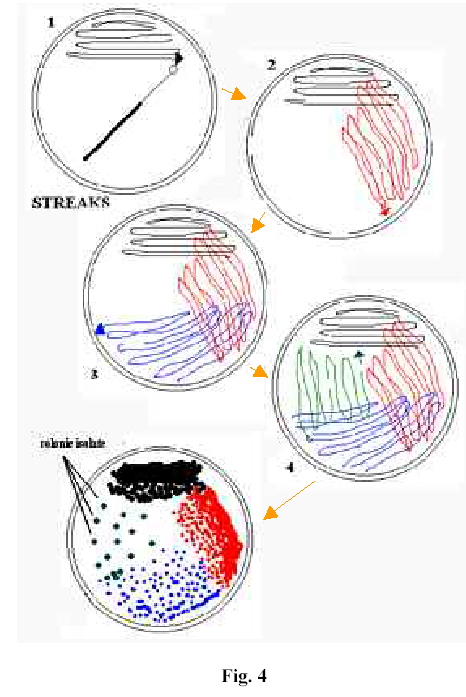 1. Semina con la tecnica di trasferimento per striscio su piastra (piastratura da terreno solido a terreno solido).
Scopo: isolamento di cloni da una patina di crescita batterica.
18
Allestimento di colture batteriche
Come procedere
2. Semina con tecniche di trasferimento da una sospensione di batteri a un terreno solido
2.1. EFFETTUARE DILUIZIONI PROGRESSIVE
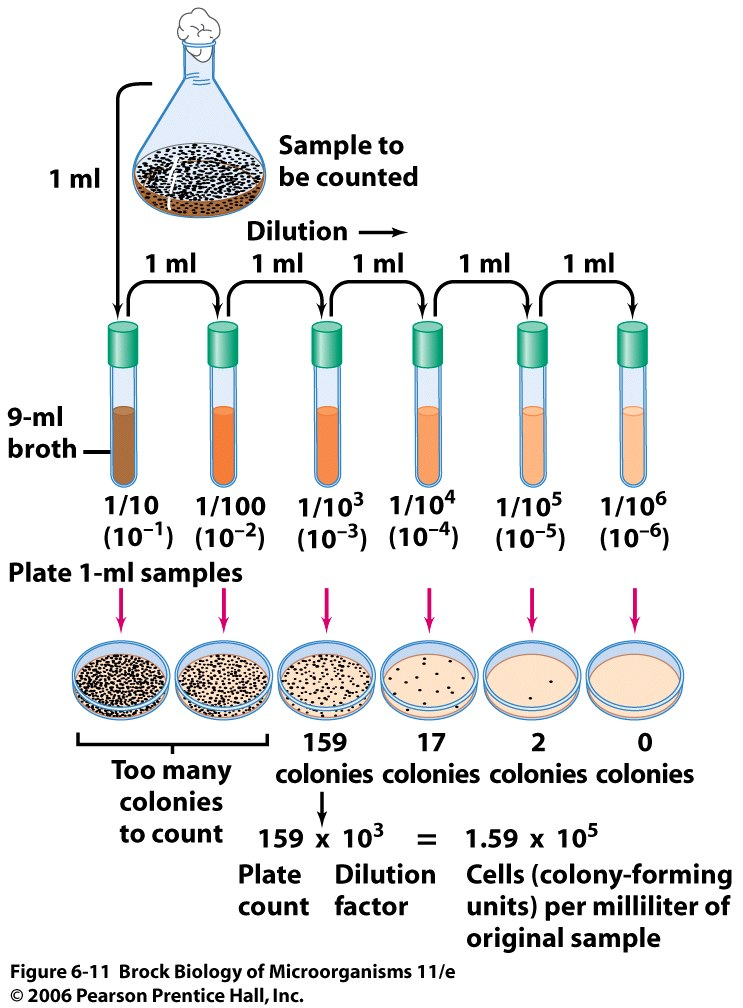 19
Allestimento di colture batteriche
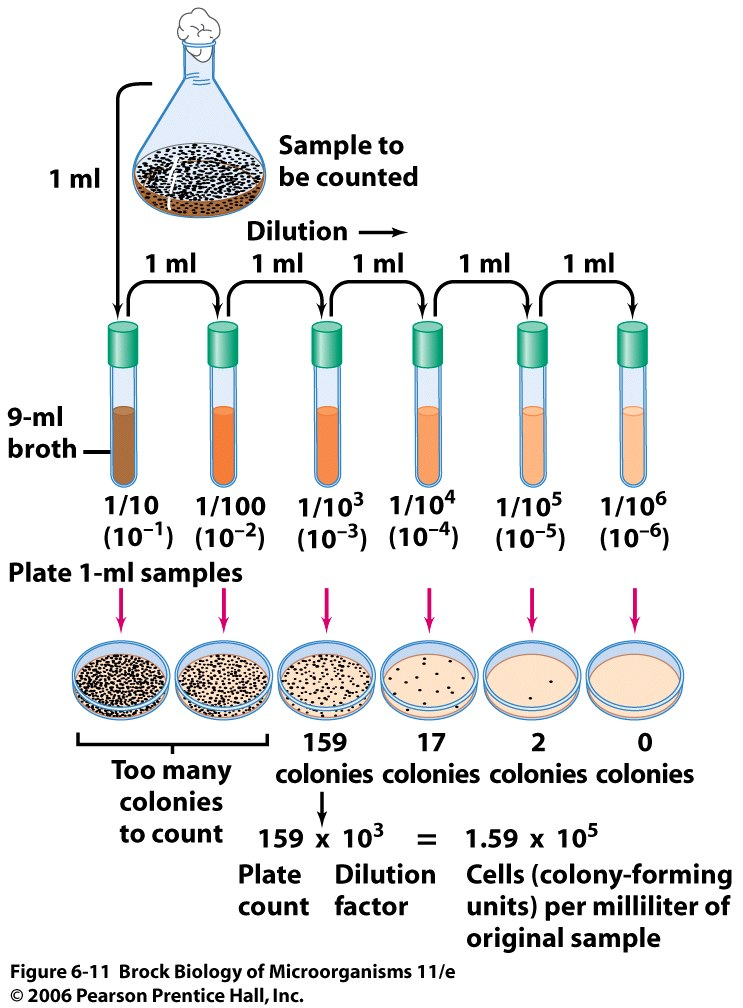 Come procedere
2.4. SEMINARE LE DILUIZIONI INDICATE USANDO 
LE ANSE IN VETRO
LE PALLINE
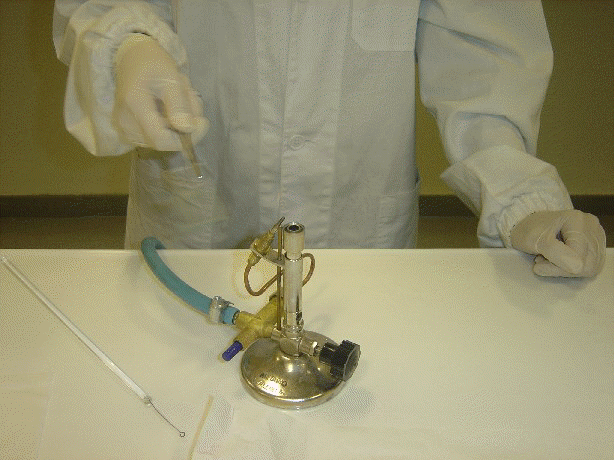 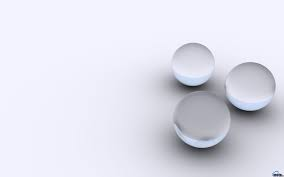 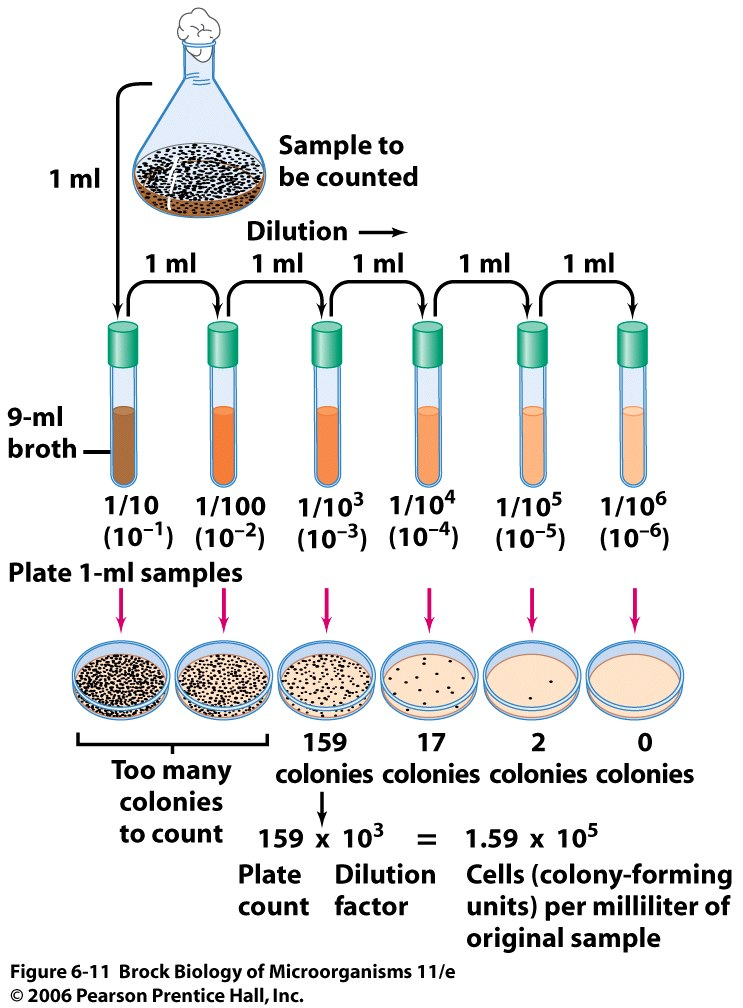 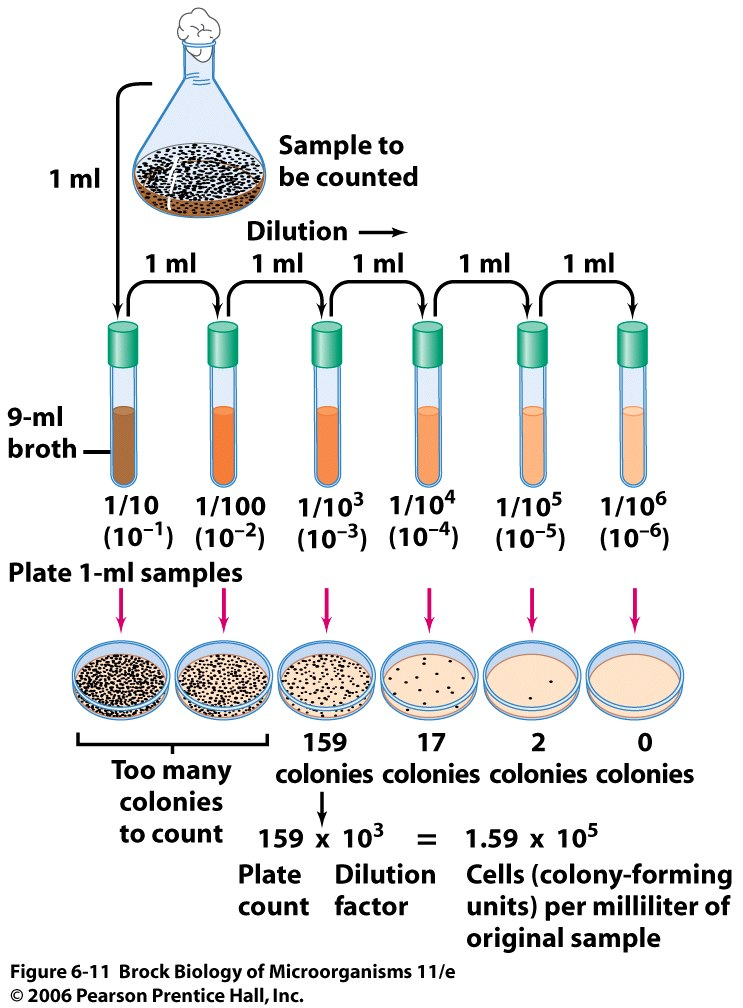 20
Allestimento di colture batteriche
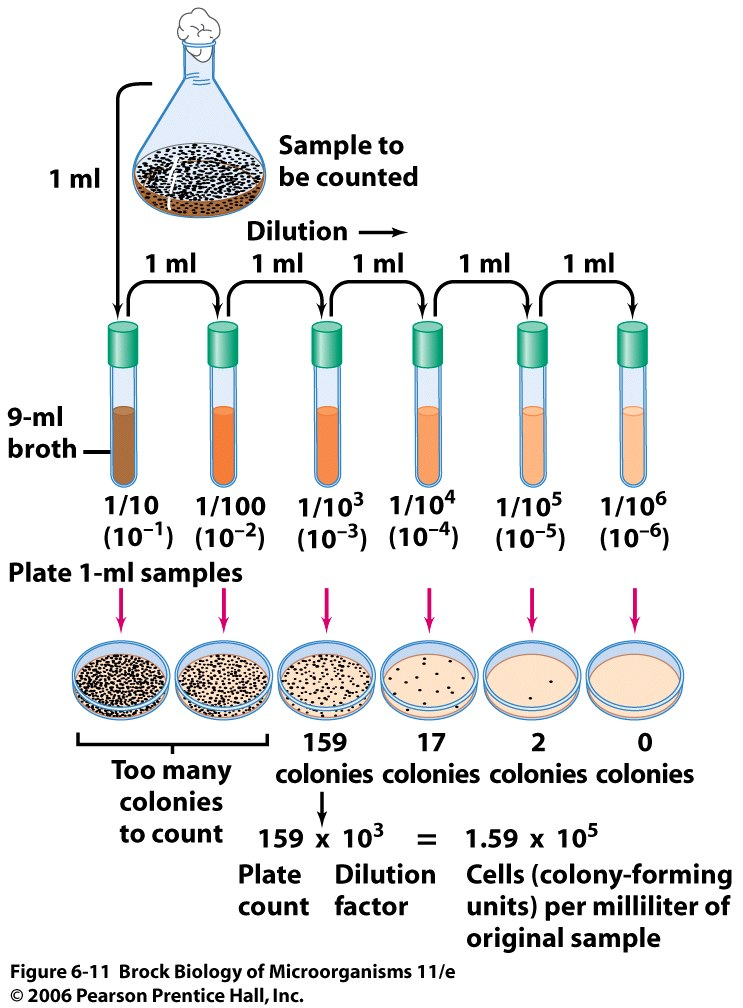 Come procedere
2.5. IN BASE A
NUMERO DI COLONIE OSSERVATE,
DILUIZIONE UTILIZZATA,
CALCOLARE LA CARICA BATTERICA DELLA SOLUZIONE MADRE in
CFU/ml
21